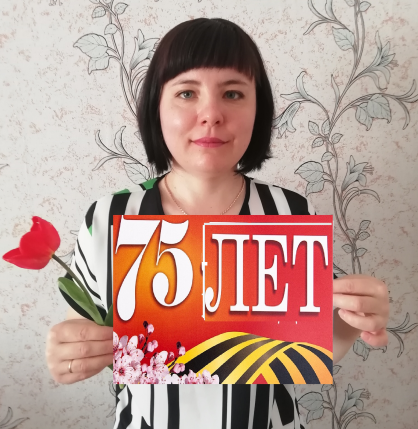 В 2020 году наша страна будет  праздновать 75-летие победы
 над фашисткой Германией. 
   Ценою многих жизней нам досталась эта победа
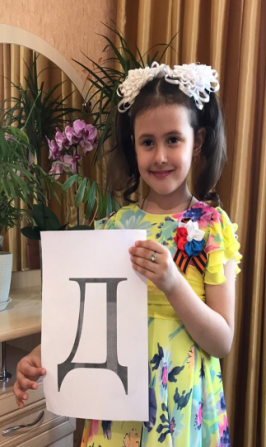 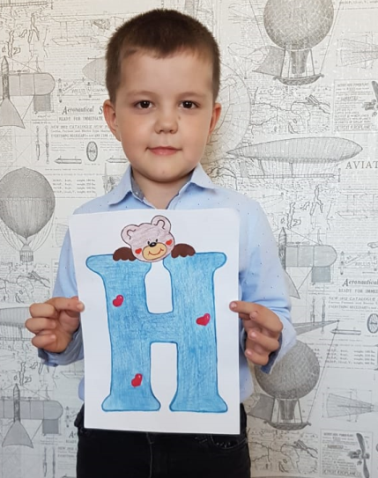 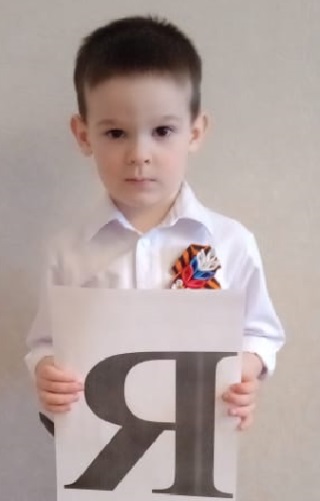 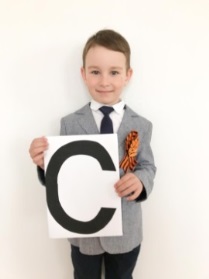 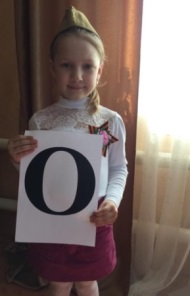 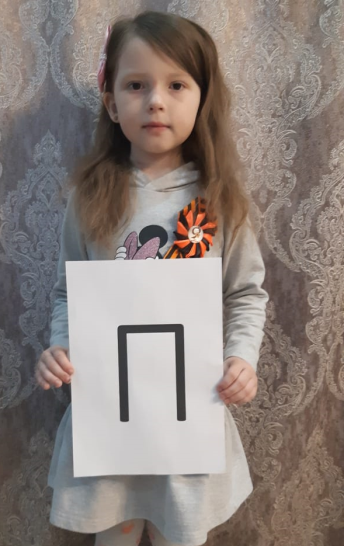 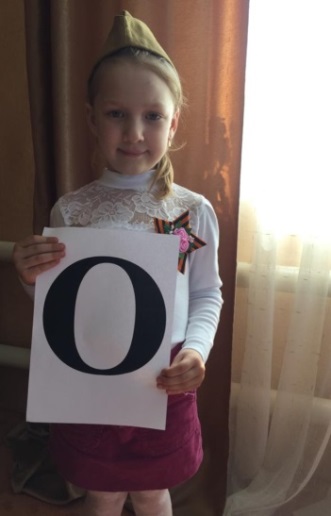 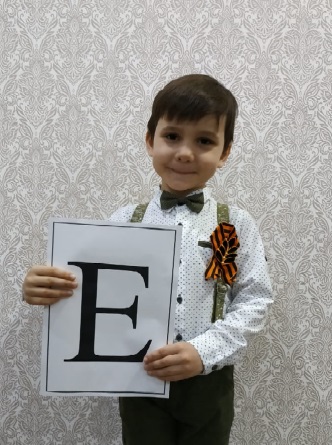 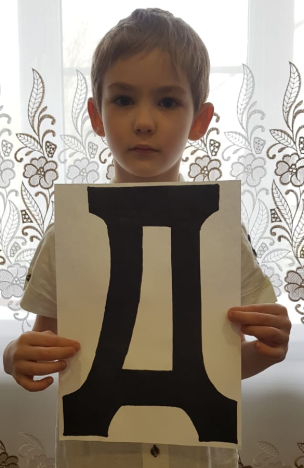 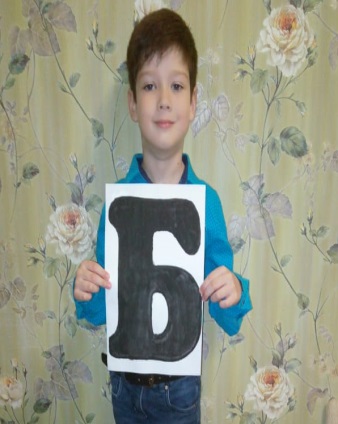 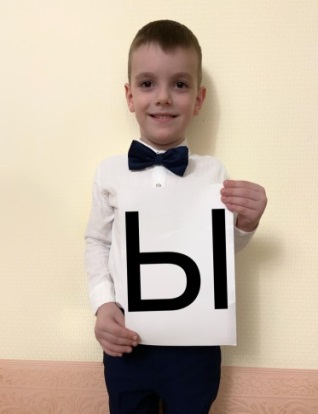 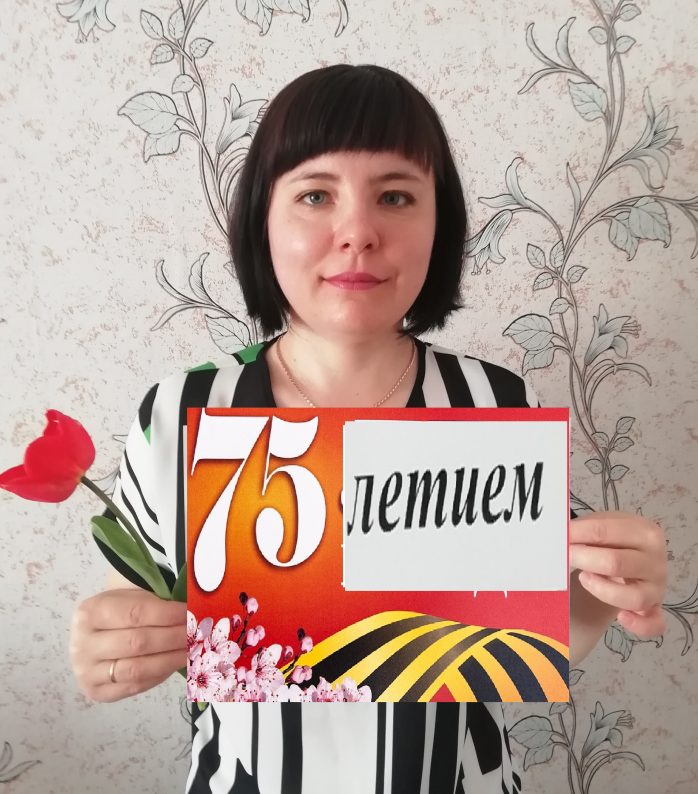